Co se skrývá za cenovkou knih?
Informace k předmětu
14. 9. 2022
Vyučující
Anna Štičková
 stickovaanna@gmail.com
Konzultační hodiny – po domluvě
Rozpis semestru
Výuka bude většinou fyzicky (učebna D41) i hybridně
Někdy pouze online – 5. 10., 19. 10.
Zrušeno – 21. 9. – příští týden
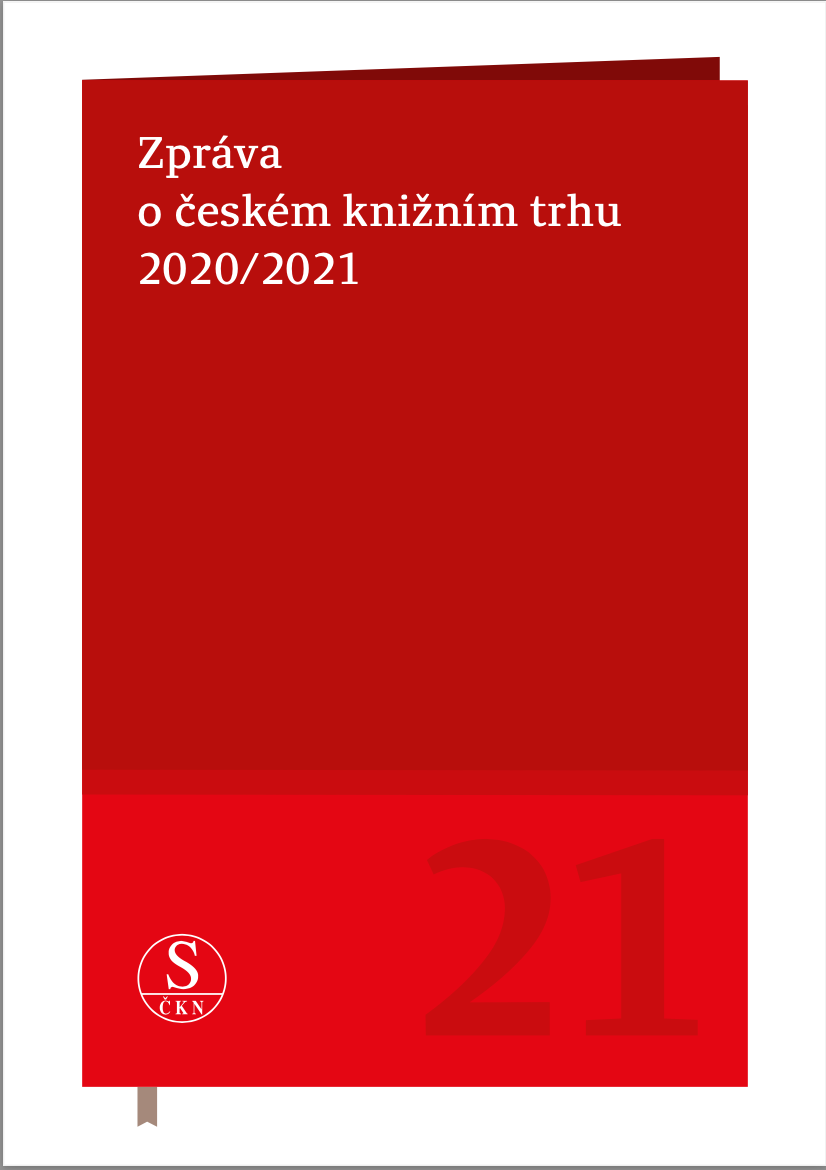 Povinná literatura
Doporučená
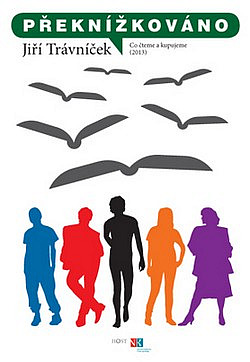 Podmínky ukončení
Písemná práce + kolokvium
Referát na kolokviu
Kritéria i témata budou v ISu
[Speaker Notes: Pravidla pro odevzdání prací:
Max rozsah 2 NS (3 jsou v toleranci)
Kdo pošle víc, nečtu a rovnou první pokus fail
Čtu dvakrát, pokud ani napotřetí neprojde > není zápočet > opakování

Mluvená prezentace
5–7 minut > přesáhneš > fail > jdeš na další pokus

U písemných prací – ne slovenština]
Témata přednášek
Co nás čeká
Co se děje na knižním trhu u nás i za humny
Kdo je kdo v knižním provozu
Jak funguje nakladatelství
Kolik kniha stojí – knižní cenotvorba
Kulturní politika 
Knižní distribuce a marketing
Co byste chtěli*y od předmětu vy?
Užitečné odkazy
culturenet.cz (newsletter)
iLiteratura.cz
H7O.cz